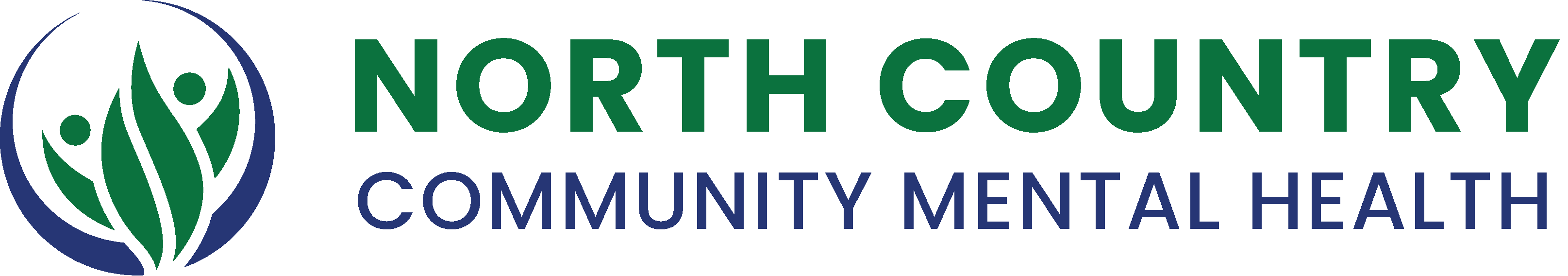 Creating a Culture of Gentleness in the Workplace
November 2023
OVERVIEW
Central Purpose
Defining a Culture of Gentleness
Basic Assumptions
Six Elements
A Practical Tool
CENTRAL PURPOSE
The Central Purpose of our presence in the lives of others is to Nurture, Teach, & Sustain the EXPERIENCE of Connectedness, Companionship, & Community.
Central Purpose
TEACH
SUSTAIN
NURTURE
EXPERIENCE
COMPANIONSHIP
CONNECTEDNESS
COMMUNITY
What is a Culture of Gentleness?
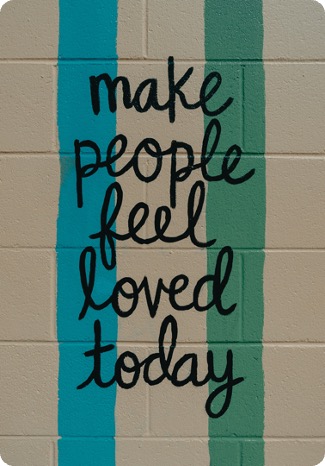 A relationship centered philosophy of care.
A foundation for growth.
A way of being.
FOUR PILLARS
SAFE
VALUED
ENGAGED
VALUING
A Culture of Gentleness is NOT:
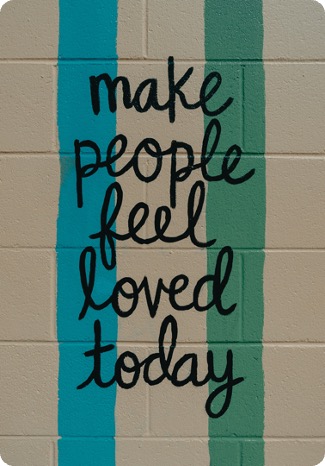 A type of therapy.
Behavior modification.
An evidence-based practice.
Only for people with developmental disabilities or mental illness.
A Culture of Gentleness is:
Continuing to shift away from a culture of control toward more imaginative, person-centered, and interdependent ways of living, working, and being.
Culture of Control             Culture of Gentleness
Hierarchy of power
Professionals know best
Focus on behavior/compliance
Systems of reward/punishment
Institutionalized
Marginalizes
Creates fear & mistrust
Relationship-based culture

Person-centered

Values connection over compliance

Relationships based on trust & acceptance

Values People over Programs

Focus on Ability over Disability 

Creates safety & encourages growth
 
Fosters Trust and Acceptance
Builds Community
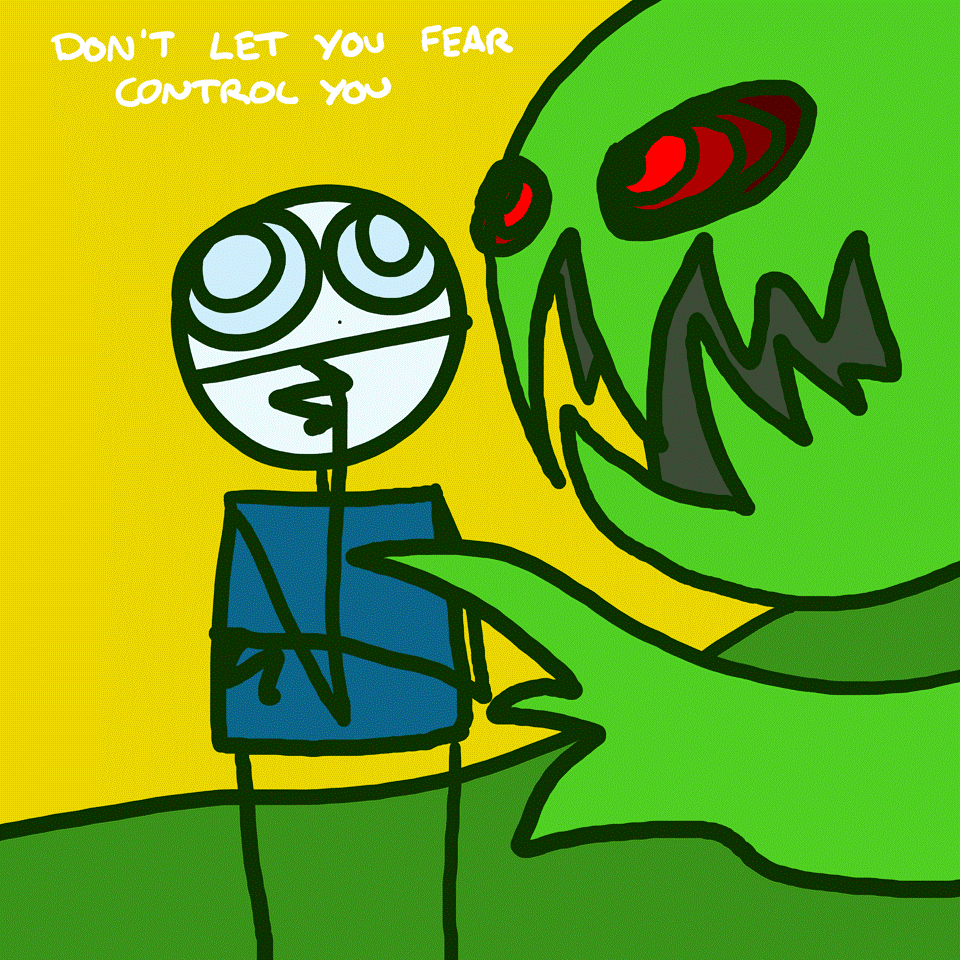 All people have an intrinsic need to feel safe and valued.
BASIC ASSUMMPTIONS
All behavior is communication.
BASIC ASSUMMPTIONS
The other person’s perception is reality.
BASIC ASSUMMPTIONS
We cannot change other people. 
We can change ourselves.
BASIC ASSUMMPTIONS
SIX ELEMENTS
SAFE	  VALUED
POSITIVE INTERACTIONS
DEMANDS
TRANSITION
STRUCTURE
SAFE & VALUED
SAFE
VALUED
Physical & emotional 
Normal ebb & flow
Learned response
Informed by history/memory
Dependent on perception
Must be unconditional
Communicated through various means
Consistency is vital
Builds a sense of safety
Given in return
POSITIVE INTERACTIONS & DEMANDS
POSITIVE INTERACTIONS
DEMANDS
Reduces stress
Should be intentional
Must be vast majority of interactions
Must be genuine
Can be subtle
Purpose is to create a sense of safety 
Purpose is to communicate value
Anything may be perceived as a demand
Cannot be eliminated entirely
Should be decreased as much as possible
Create stress
Everyone is allowed to make mistakes
Can increase as tolerated
STRUCTURE & TRANSITION
STRUCTURE
TRANSITION
Helps make the day/moment predictable
What is currently in place?
Flexibility built in
Can take many different forms
Change as needed but not too much
Any time things change
Often increases stress
Communication is key
Good structures help ease transition
Can determine the success of an interaction
DEBRIEFING AN INCIDENT USING THE SIX ELEMENTS
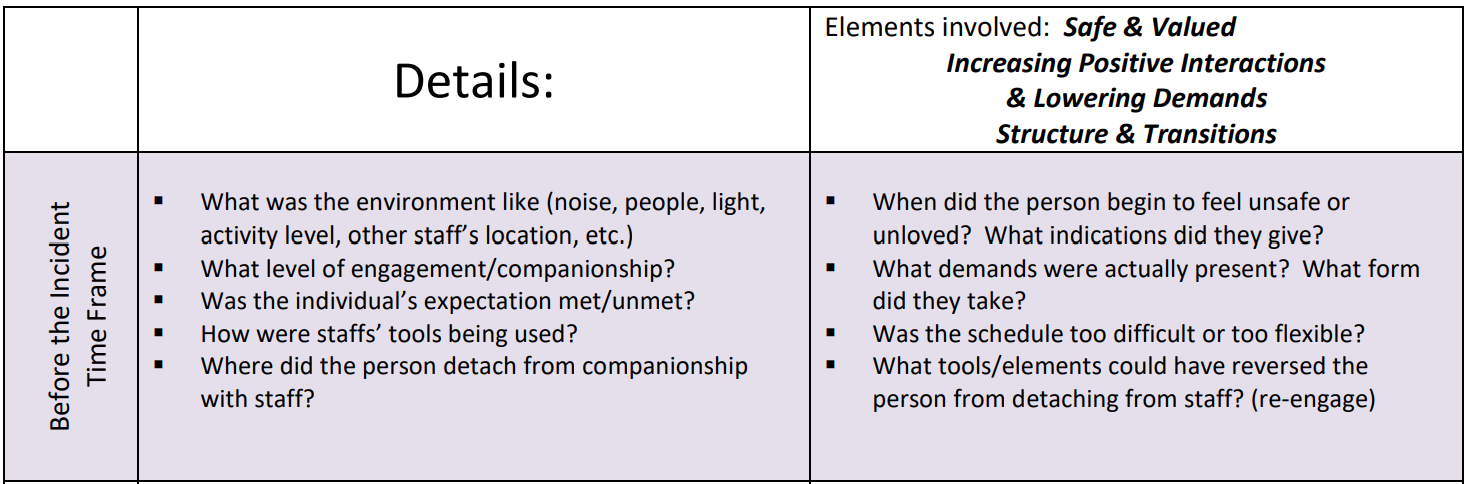 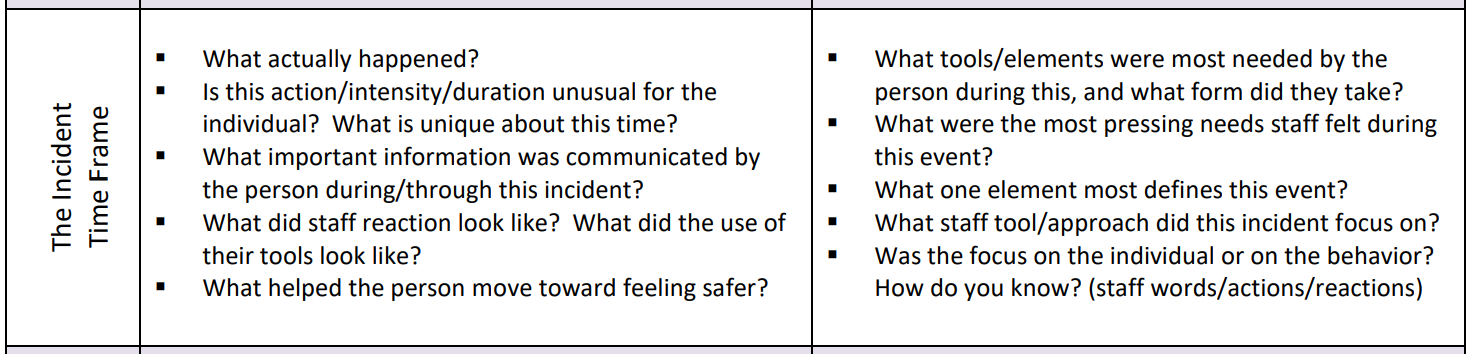 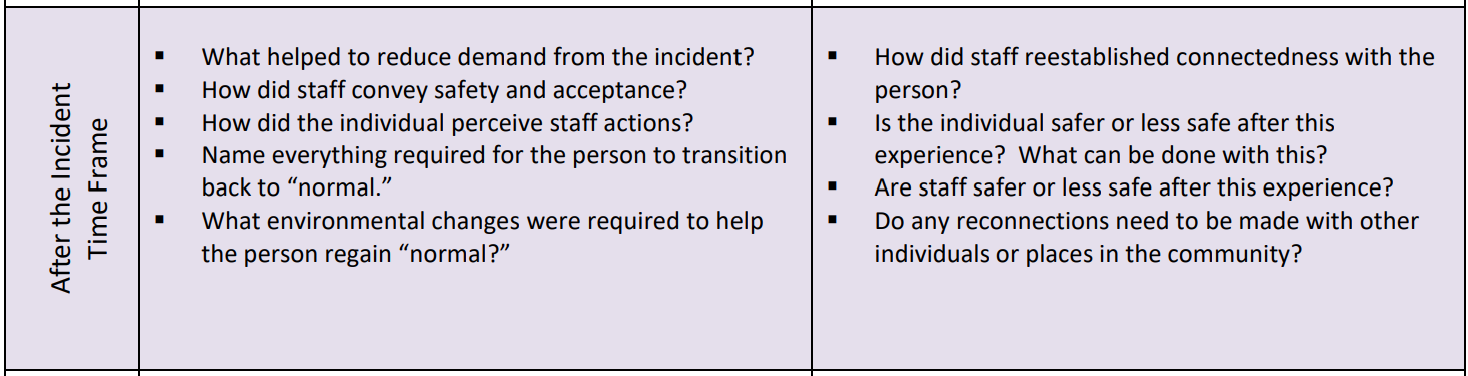 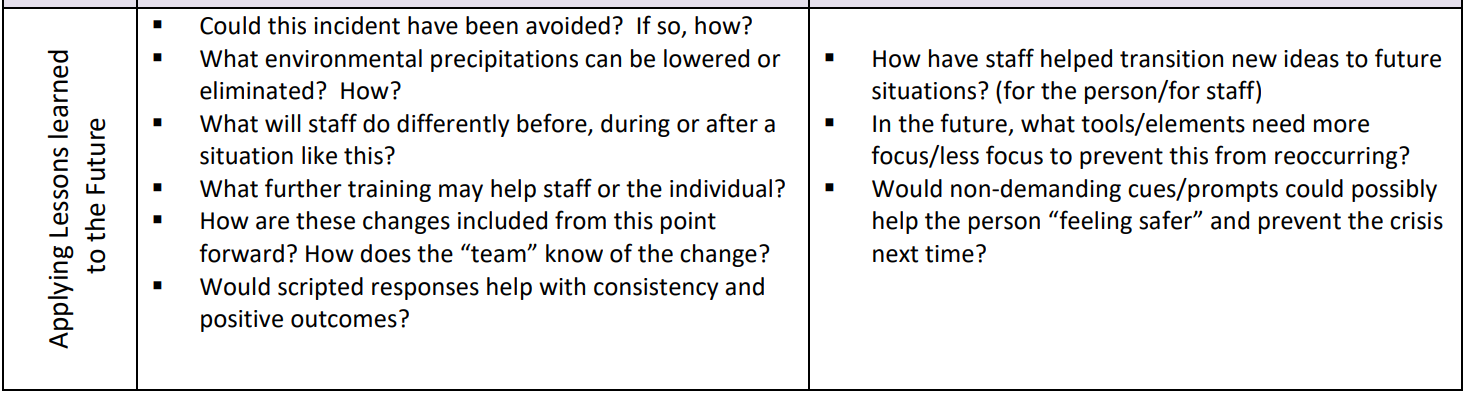 QUESTIONS?
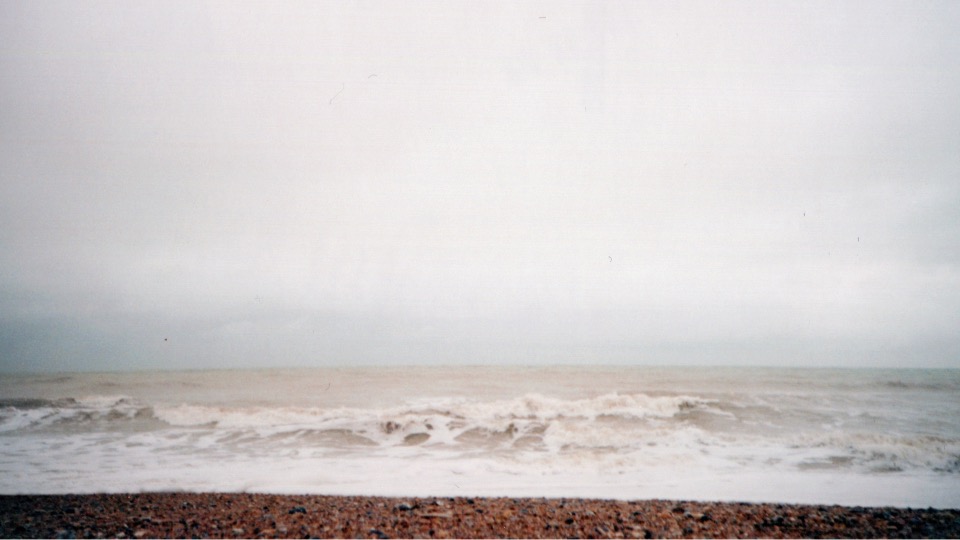 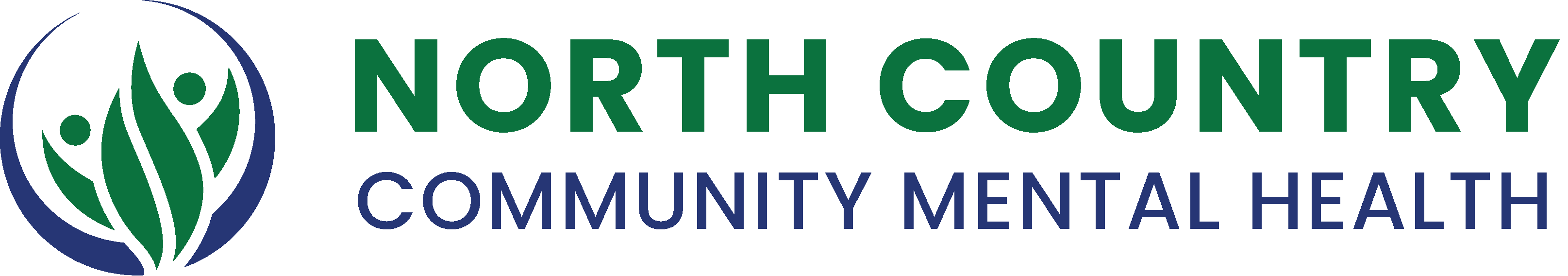 THANK YOU